Markalar ve Arketipler
Yaratıcı
Hükümdar
Yardımsever
Bilge
Kaşif
Masum
Kahraman
Sihirbaz
Şakacı/ Soytarı
Aşık
Asi
Mark ve Pearson (2001)
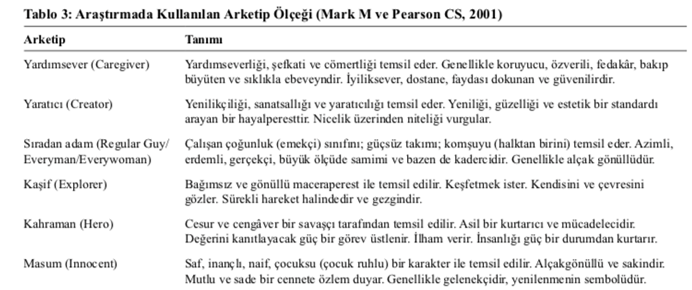 Ay ve Yakın (2017, s. 172)’den alınmıştır.
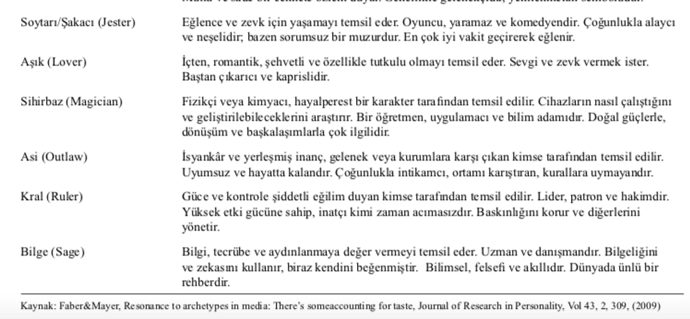 Ay ve Yakın (2017, s. 172)’den alınmıştır.
Kurultay, 2017, s. 359’dan alınmıştır
Marka Deneyimi
“Günümüzde ürün ve hizmet satın alırken fiyatının yanı sıra eğlenmek, sosyalleşmek, birlikte birbirlerine zaman ayırarak hoş vakit geçirmek çok önemli. Bu paralelde, deneyimsel bir marka yaratmak, sunulan ürün ve bu ürünün sağlayacağı yarar yerine, müşterinin ürünü satın alma sürecinde yaşayacağı deneyime odaklanmaktır. Bu deneyimin aktarılmasında pazarlama iletişimi unsurlarının bir bütünlük oluşturarak kullanılması büyük önem taşımaktadır.”

(Batı, 2017, s. 9)
Örnek İncelemeler
Müşterileri için deneyimler tasarlayan markalardan örnekler
Deneyim Tasarımında Beş İlke
Pine ve Gilmore’un unutulmaz deneyimlerin tasarımı için önerdiği ilkeler:
Deneyimin temasının oluşturulması,
İzlenimlerin pozitif işaretlerle uyumunun sağlanması,
Negatif işaretlerin ortadan kaldırılması,
Hatırlanabilirlik içerisinde özümsenmesi,
Beş duyunun birbirine bütünleştirilmesi,

(Batı, 2017, s. 53-55)
Marka İletişimi
Paketlerin tasarım tarzından, kelimelerin kullanımına, ürünlere konulan isimler, kurum personelinin davranışları, etkileşim deneyimleri vb. marka iletişiminin farklı yönleridir
Ancak tüketiciler, doğrudan pazarlamacının kontrolünden geçmeyen, başka sinyaller de alırlar.
Bir markanın iletişim biçimi, uzun dönemli iş başarısı için merkezi önemdedir.
Feldwick, 2014